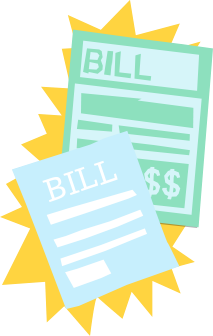 Don’t let these get you down.
Bills happen. ALEX® can make sure you’ve got the right medical coverage. Want a quick check-in? 

ALEX provides personalized, confidential medical benefits guidance to help you take advantage of what <COMPANY> offers.
QR CODE HERE
Check in with ALEX at ALEX-GO-URL.com
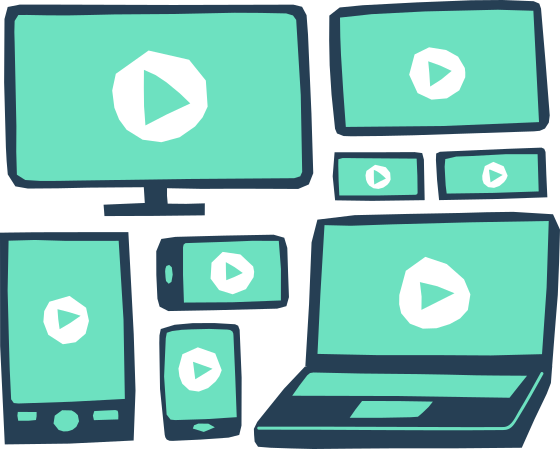 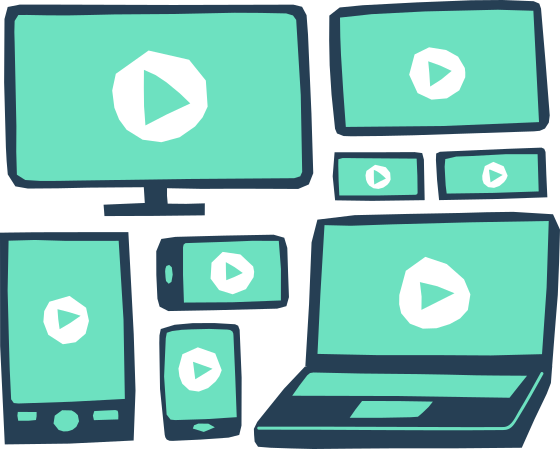 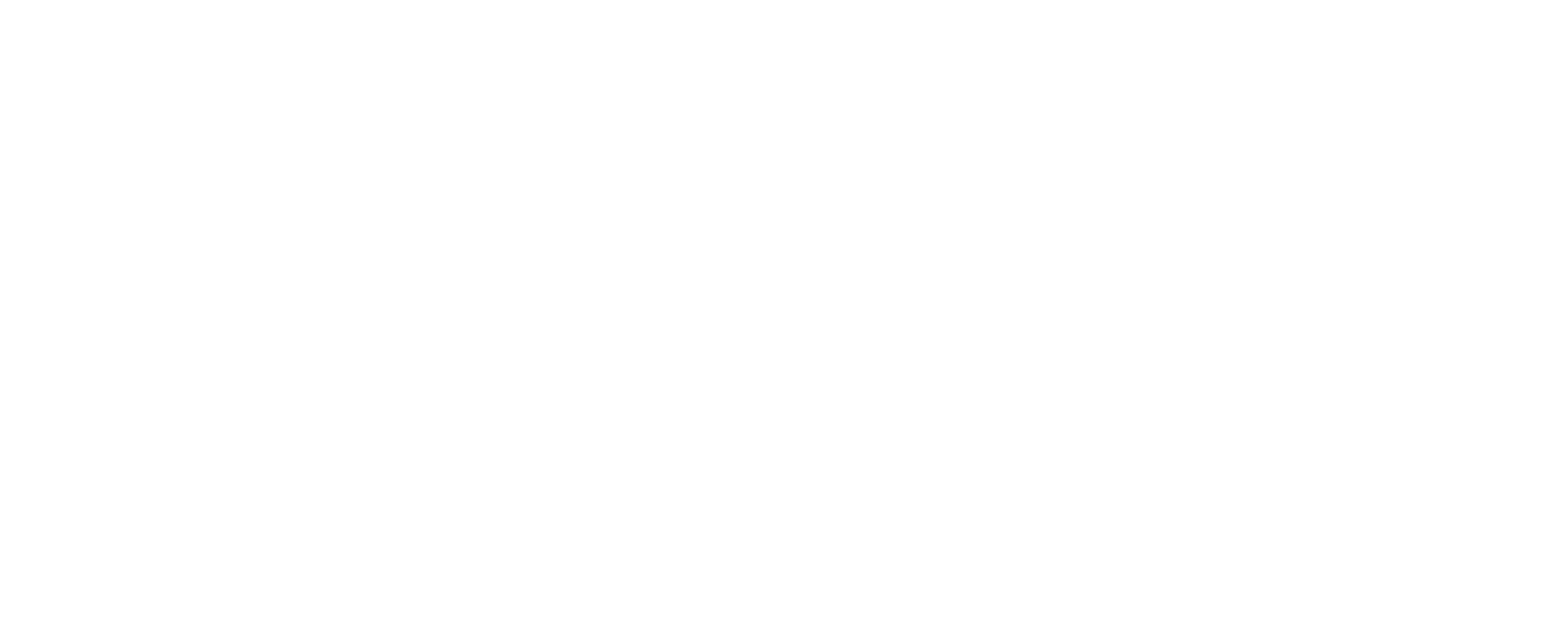 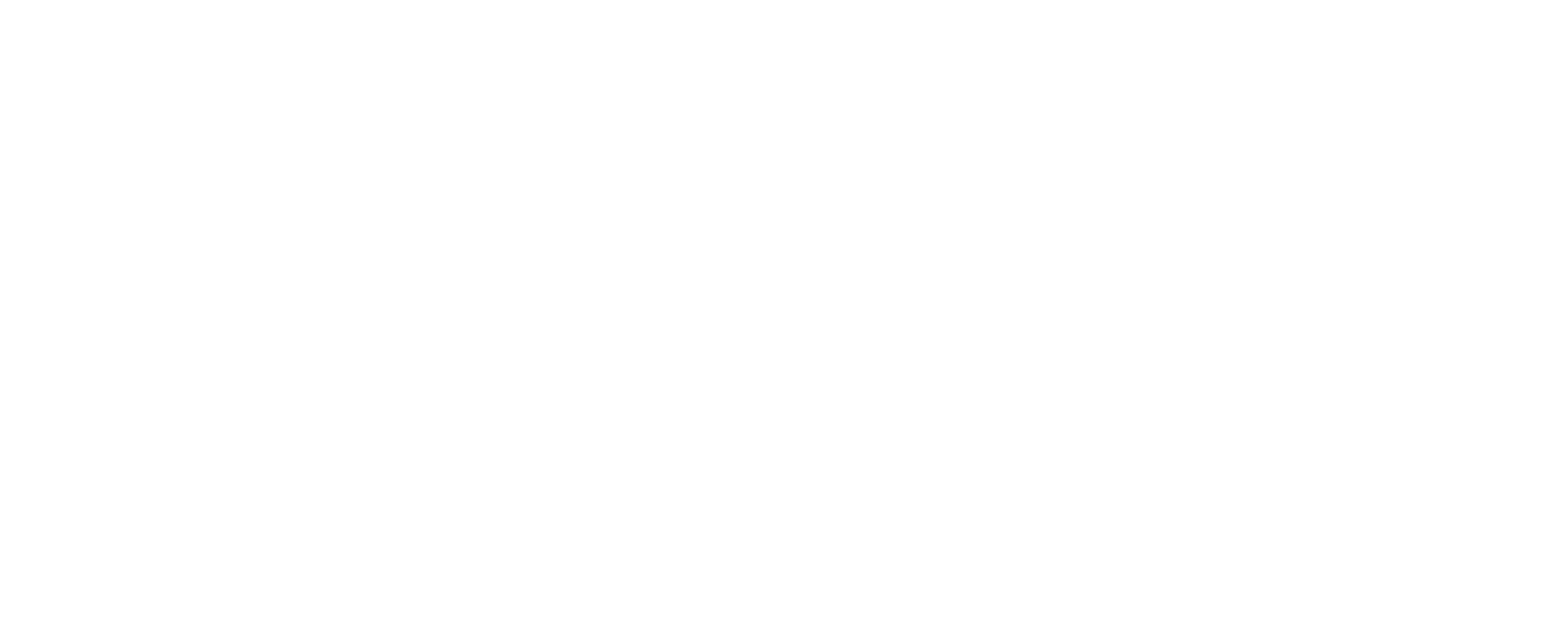 YOUR LOGO HERE